Úttaugamein í mergæxli
Sæmundur Rögnvaldsson
Læknir
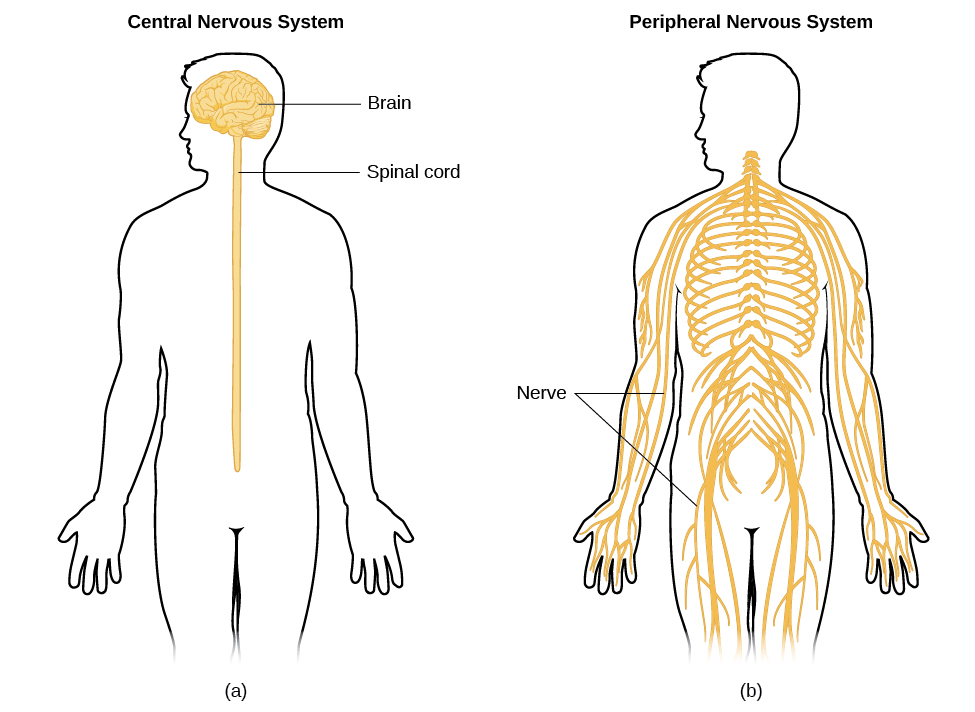 Hreyfiboð til vöðva
Stýriboð til kirtla
Stýriboð til blóðrásar
Stýriboð til meltingarvegs
Snertiskyn
Sársaukaskyn
Titringsskyn
Stöðuskyn
Hita- og kuldaskyn
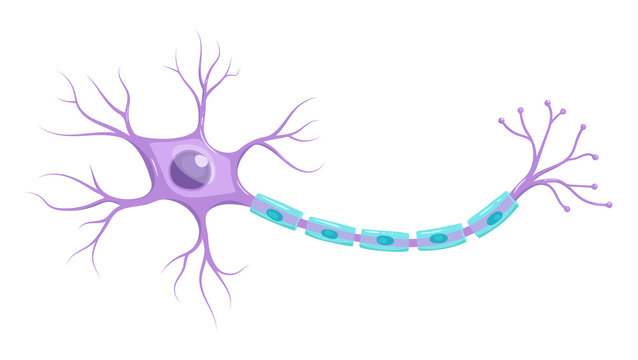 Taugasími
Mýelínslíður
Einkenni úttaugameins
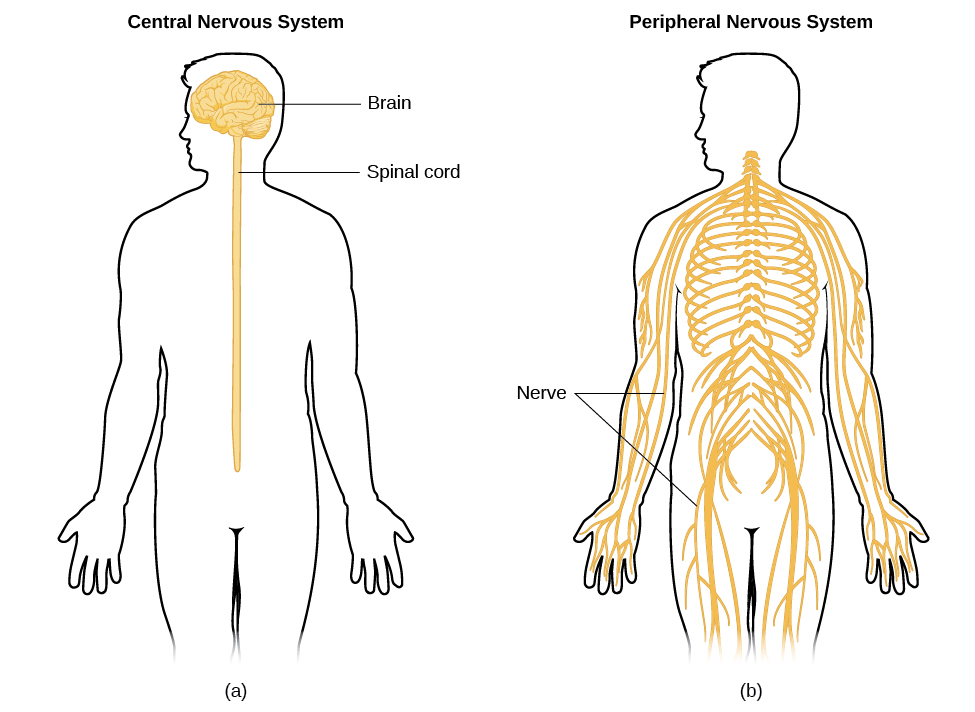 Hreyfiboð til vöðva
Stýriboð til kirtla
Stýriboð til blóðrásar
Stýriboð til meltingarvegs
Snertiskyn
Sársaukaskyn
Titringsskyn
Stöðuskyn
Hita- og kuldaskyn
Útbreitt vandamál
Staðbundið vandamál
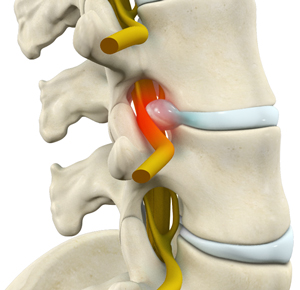 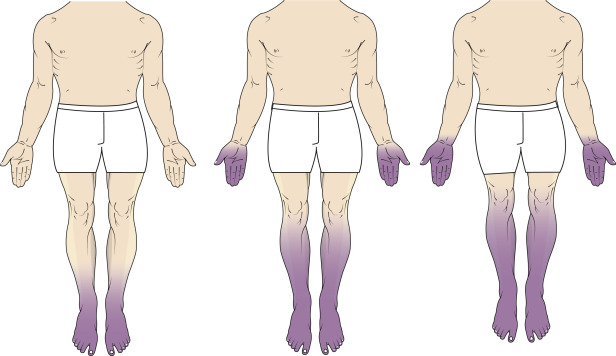 Einkenni
Truflun á ósjálfráða starfsemi
-Blóðþrýstingsfall
-Minnkun á svitamyndun
-Meltingarfæratruflanir
-Hjartsláttur
-Truflun á þvaglátum
-Getuleysi
Skyntap
-”Skrítin tilfinning”
-Sár á fótum
-Breytt göngulag
-Jafnvægisleysi
Máttleysi
-Kraftleysi í vöðvum
-Truflun á göngulagi
-Rýrnun vöðva
Sársauki
-Stingandi
-Brennandi
-Náladofi
-Lítil eða engin snerting
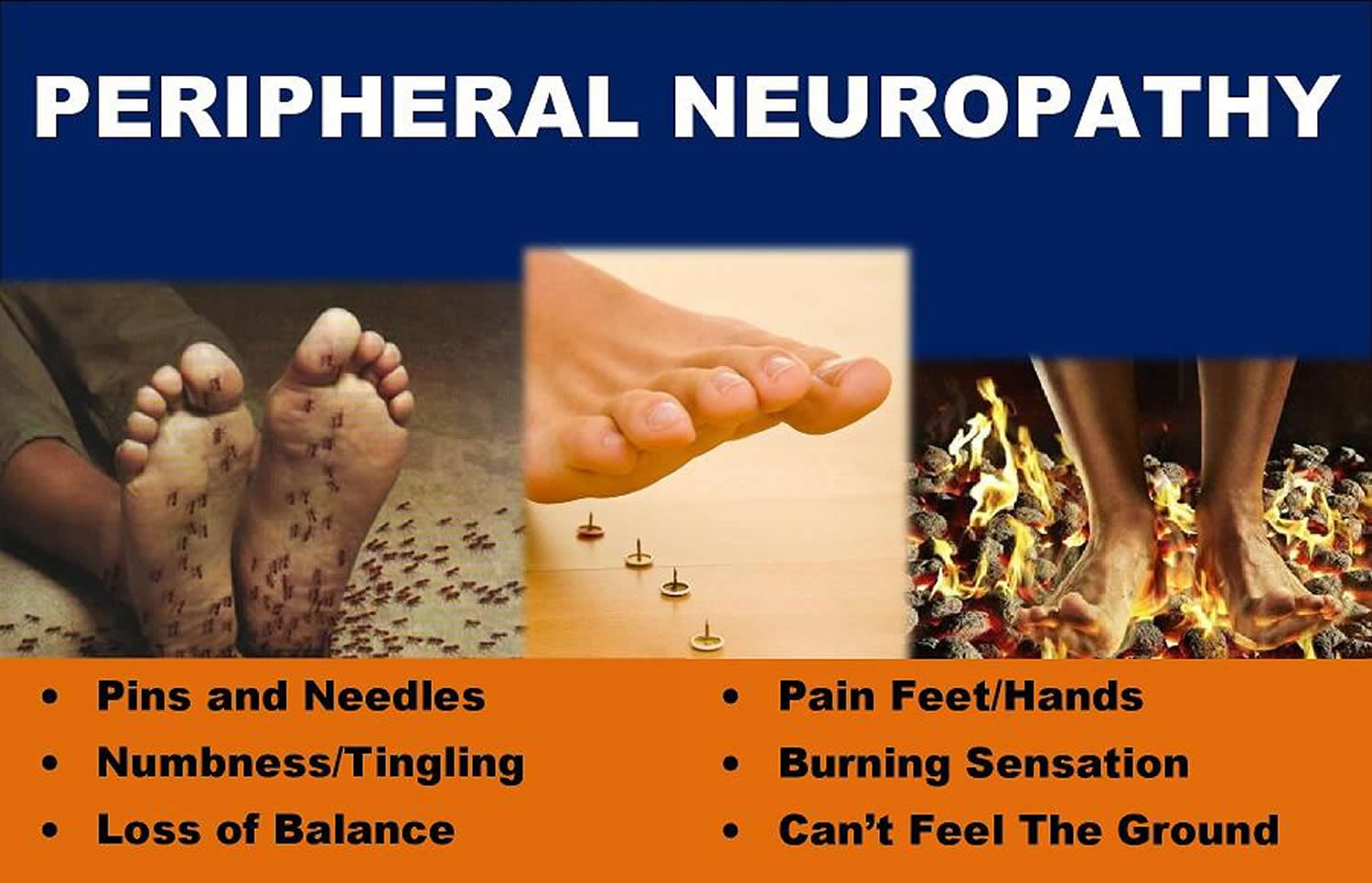 Orsakir
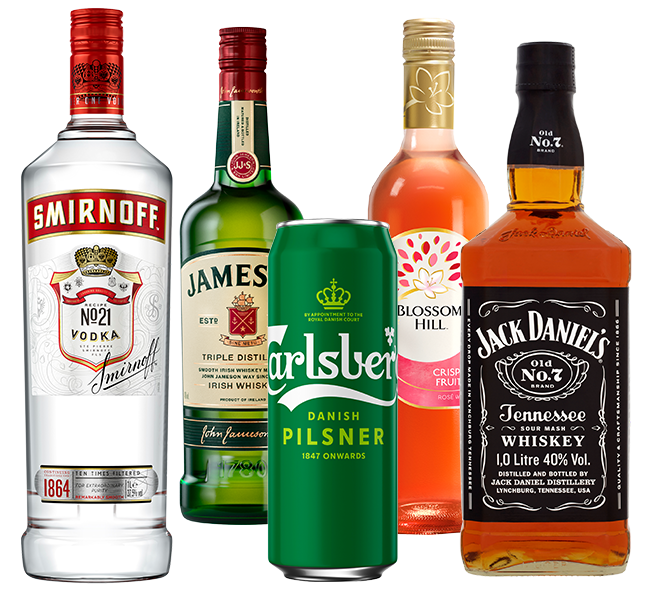 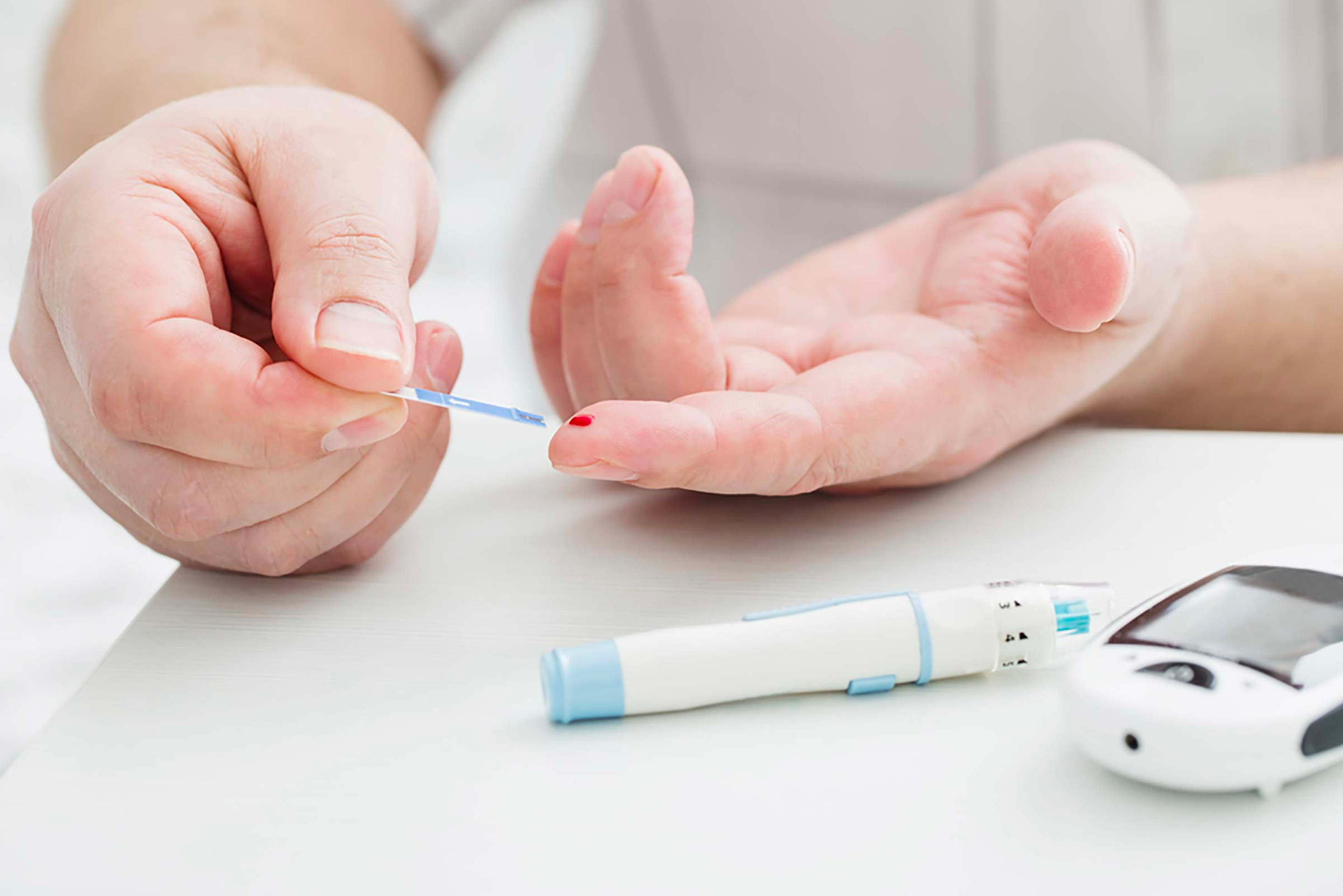 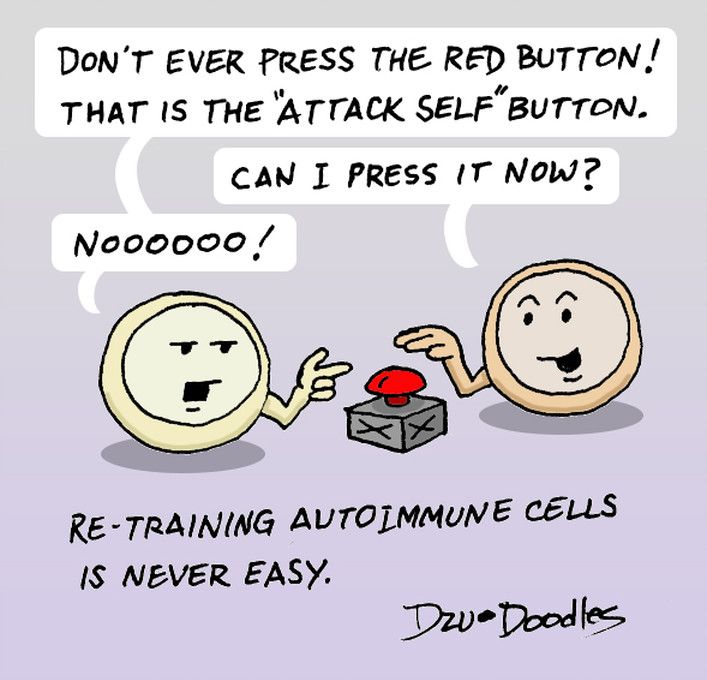 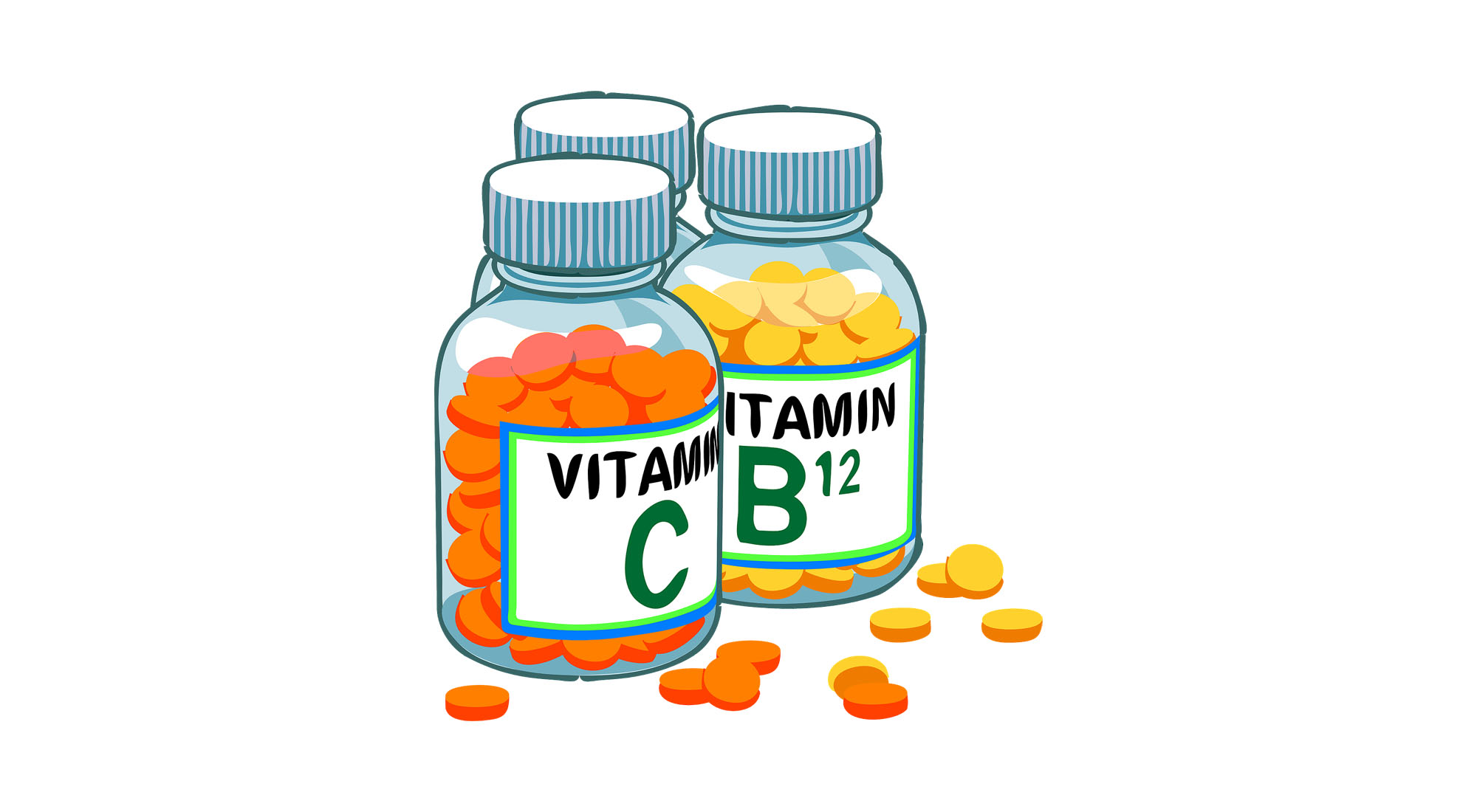 5-10% á efri árum
Mergæxli og úttaugamein
Vegna sjúkdómsins sjálfs
Vegna beinasjúkdóms
Vegna lyfja
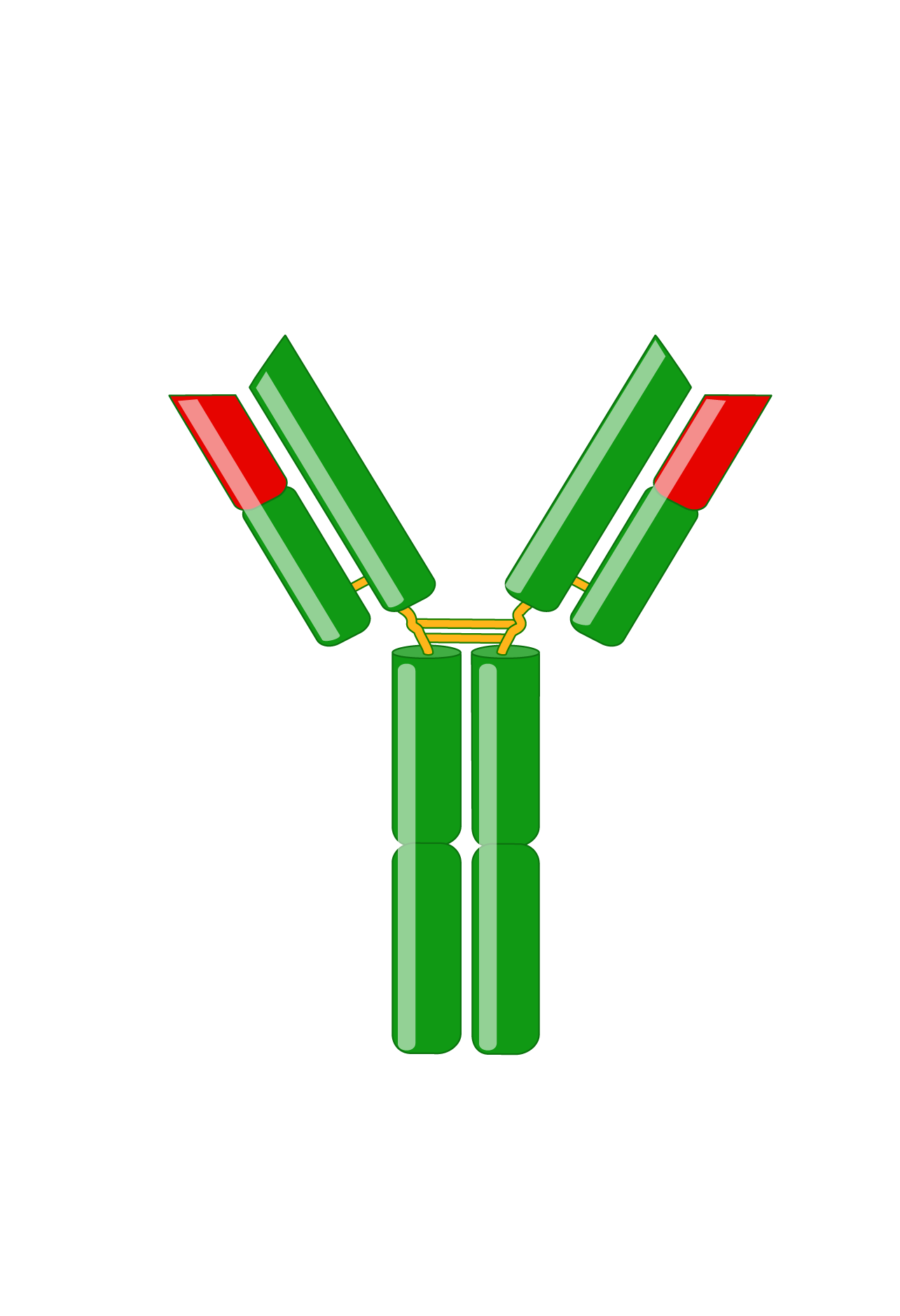 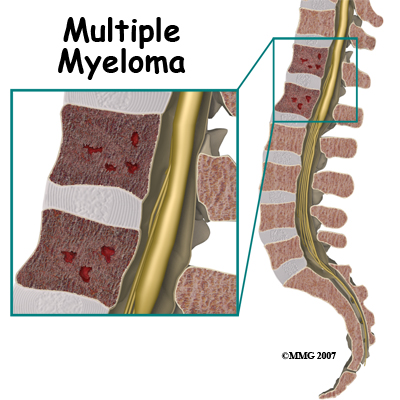 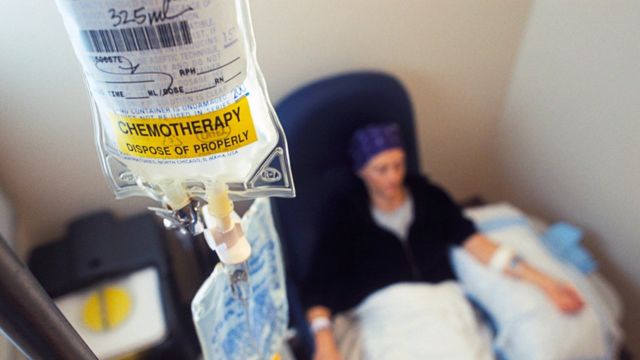 Vegna beinasjúkdóms
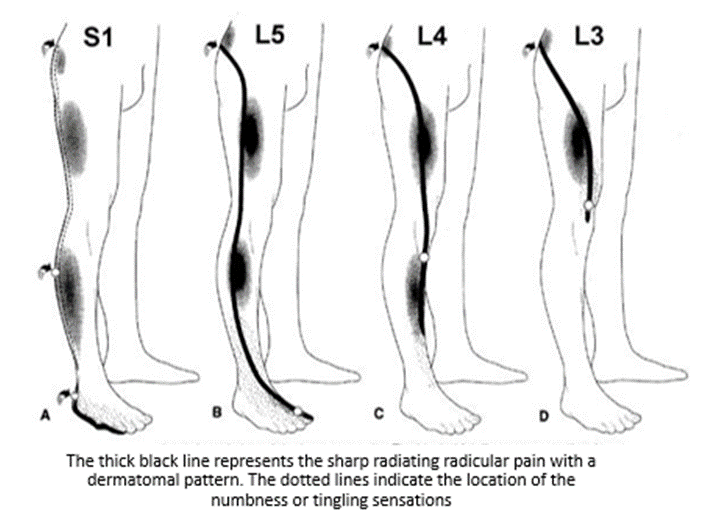 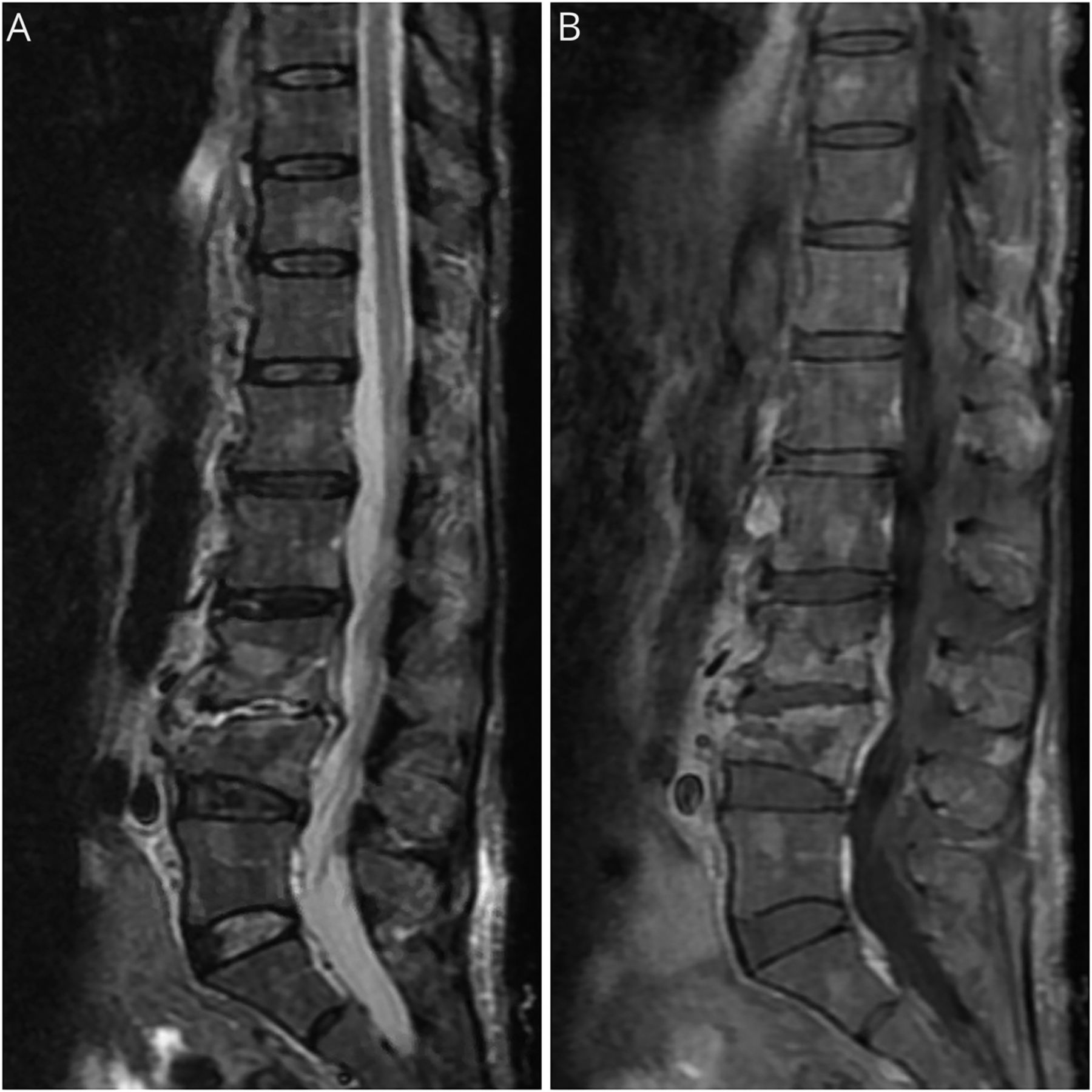 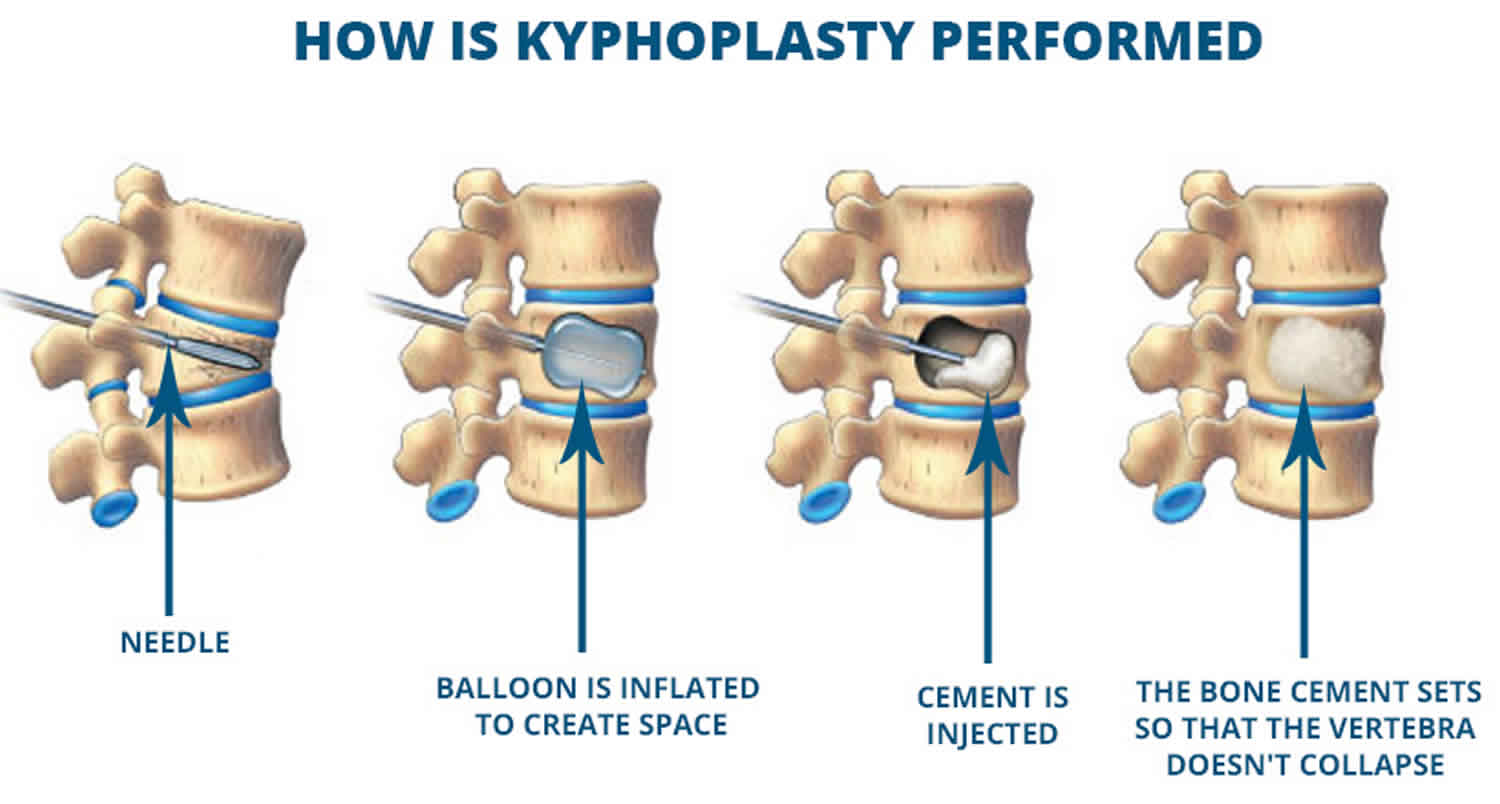 Beinbrot vegna mergæxlis
Þrýsingur á taug
Einkenni frá þeirri taug

Verkjameðferð
Stundum geislar
Aðgerð
Vegna sjúkdómsins
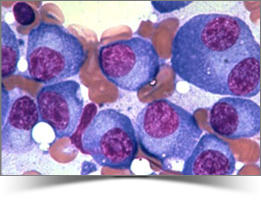 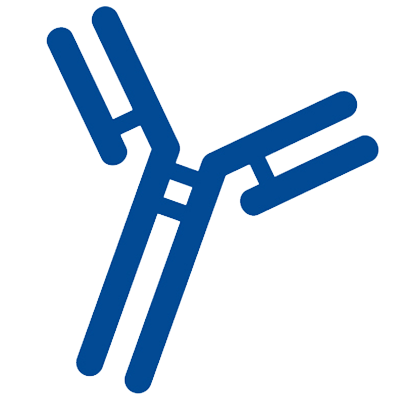 Greinilegt að mergæxli og forstig þess getur valdið úttaugameini
15-20%?
Oftast skyntap og/eða sársauki en líka truflun á ósjálfráðri starfsemi
Gjarnan vægt

Sjálfsmótefni, mýlildi o.fl.
Stundum þarf meðferð
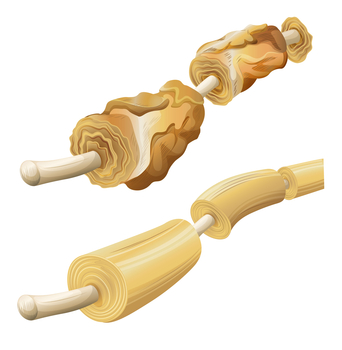 Vegna lyfja
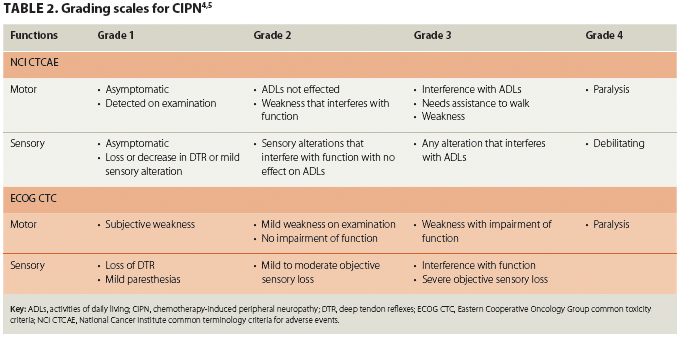 Algeng aukaverkun lyfja sem notuð eru við mergæxli

Sérstaklega Velcade/Bortezomib og Thalidomide en líka hin lyfin

Algeng orsök fyrir stöðvun meðferðar með þessum lyfjum
Velcade/Bortezomib
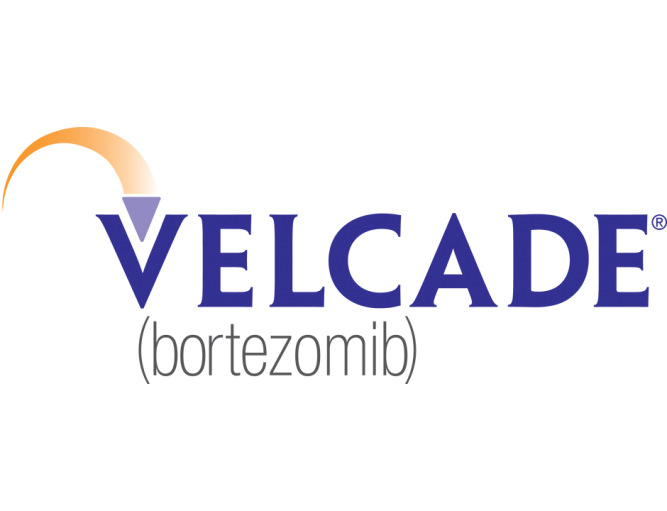 Allt að 75% fá úttaugamein 15% gráðu 3 eða verra
Truflar starfsemi taugungsins sjálfs frekar en mýelínið
Fjölbreytt einkenni en áberandi taugaverkir
Meltingarfæraeinkenni
Skyntap
Máttminnkun
Gengur langoftast tilbaka
Thalidomide
Allt að þriðjungur fær gráðu 3 eða verra úttaugamein
Óþekkt orsök
Skyntruflun og náladofi
Skyntap
Máttminnkun
Meltingarfæraeinkenni

Gengur tilbaka að hluta
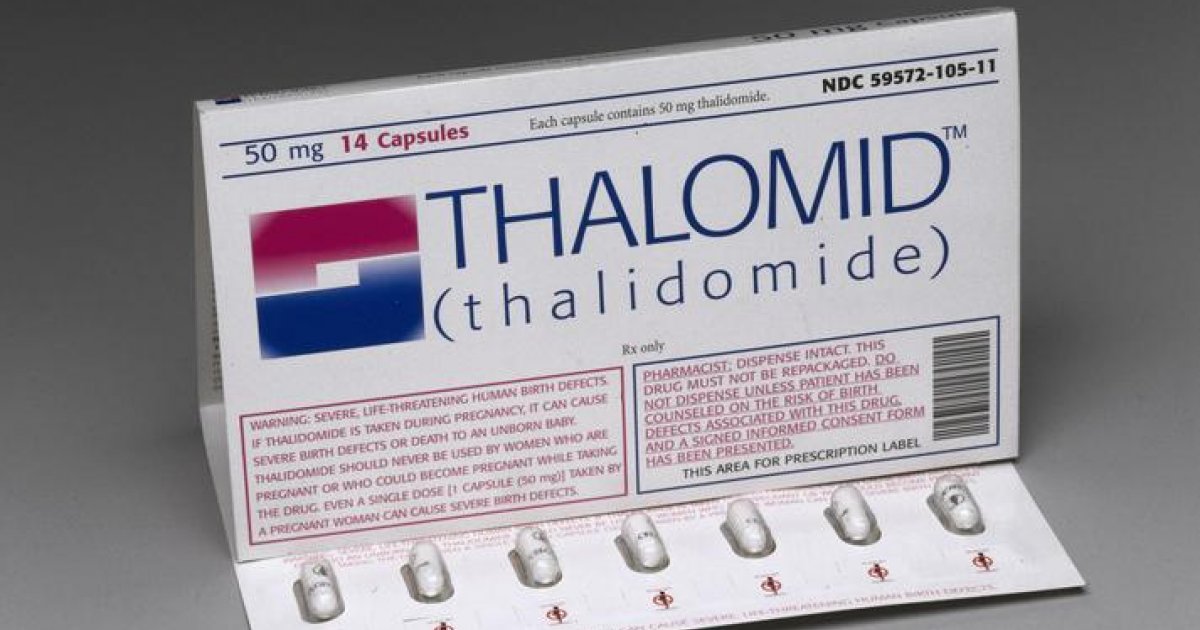 Afleiðingar úttaugameins
Lífsgæði
Byltur
Brot
Sár
Hvað er til ráða?
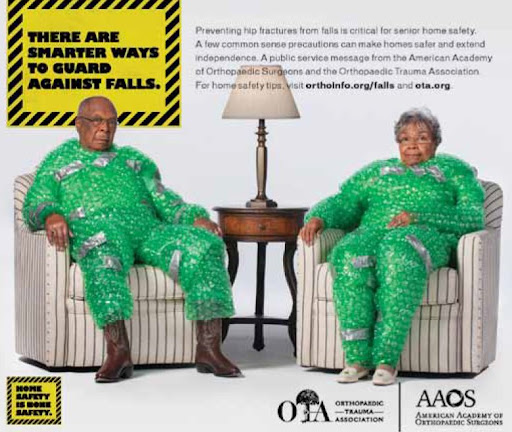 Þekkja sín takmörk
Byltuvarnir
Lyfjameðferð
Sjúkraþjálfun
Aðrar orsakir?
Fyrirbyggja úttaugamein
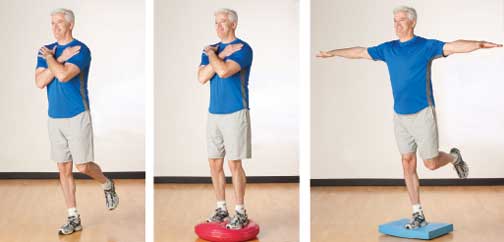 Takk fyrir mig!
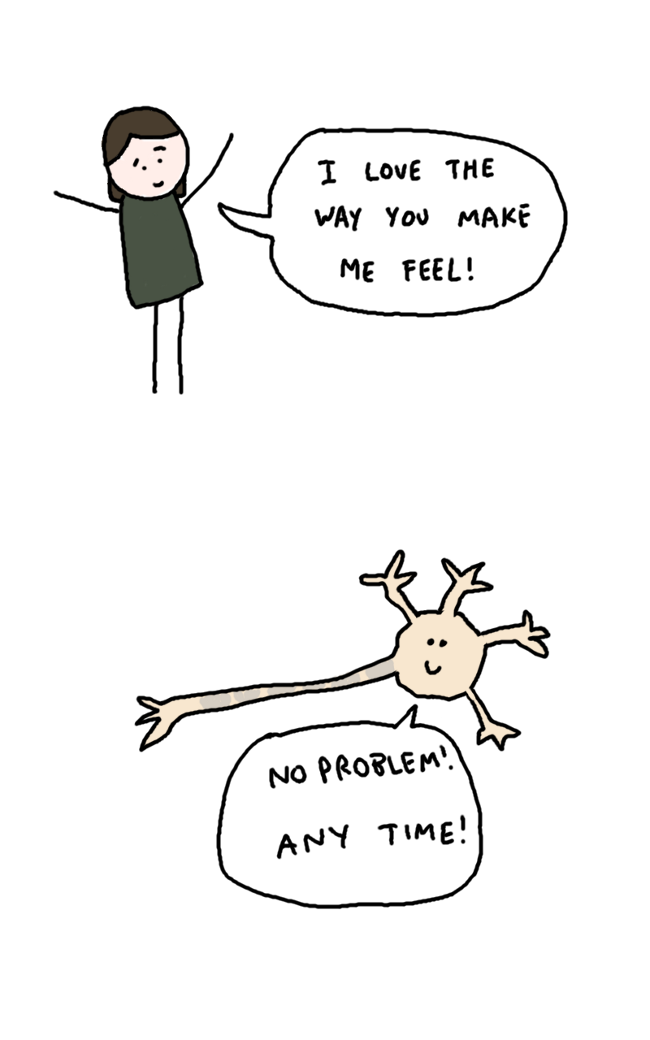